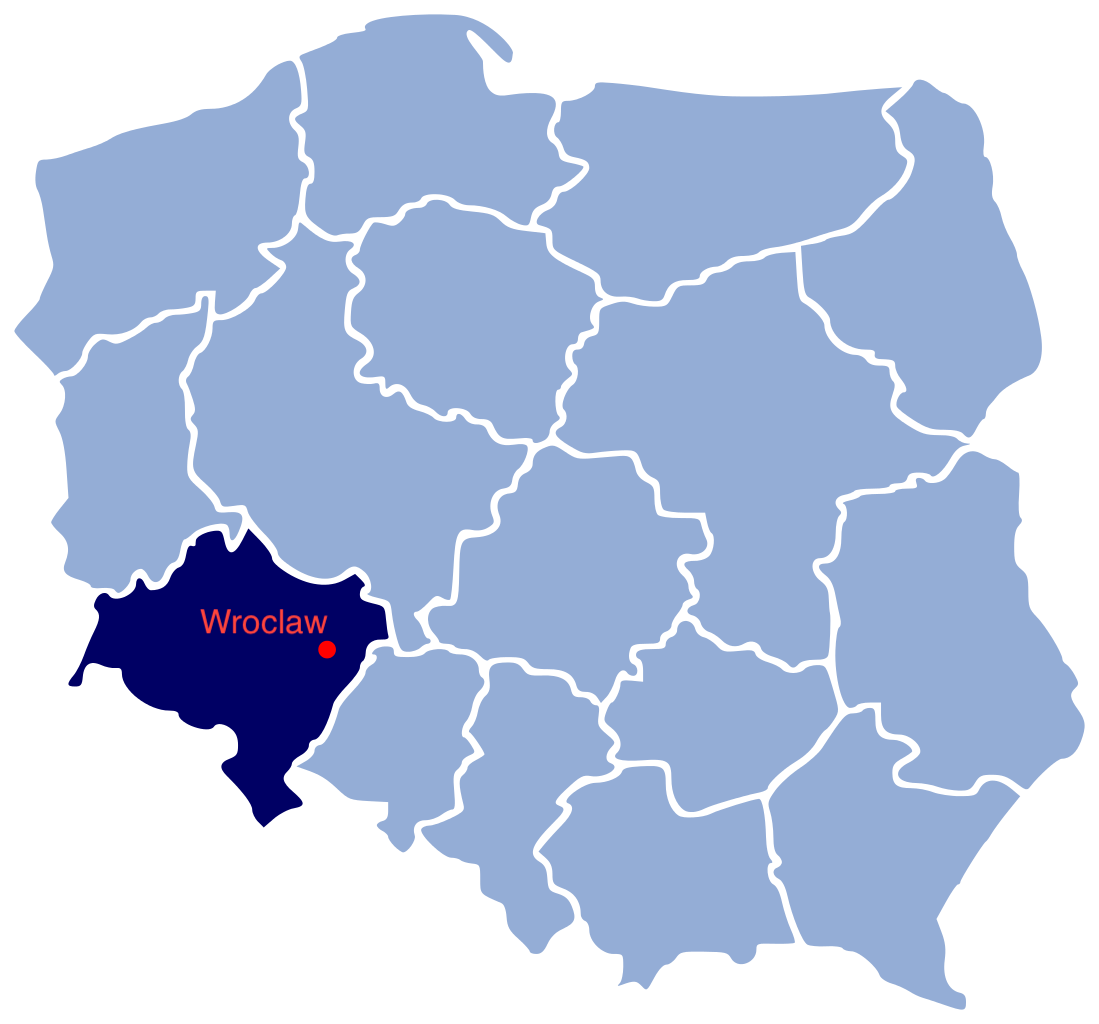 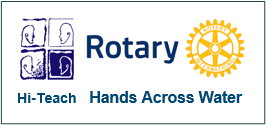 ROTARY
HANDS ACROSS WATER
Academic High School of the Wroclaw University of Technology,               Wroclaw, Poland
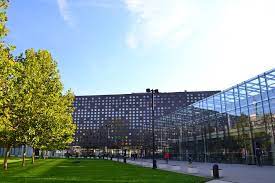 Who are we?
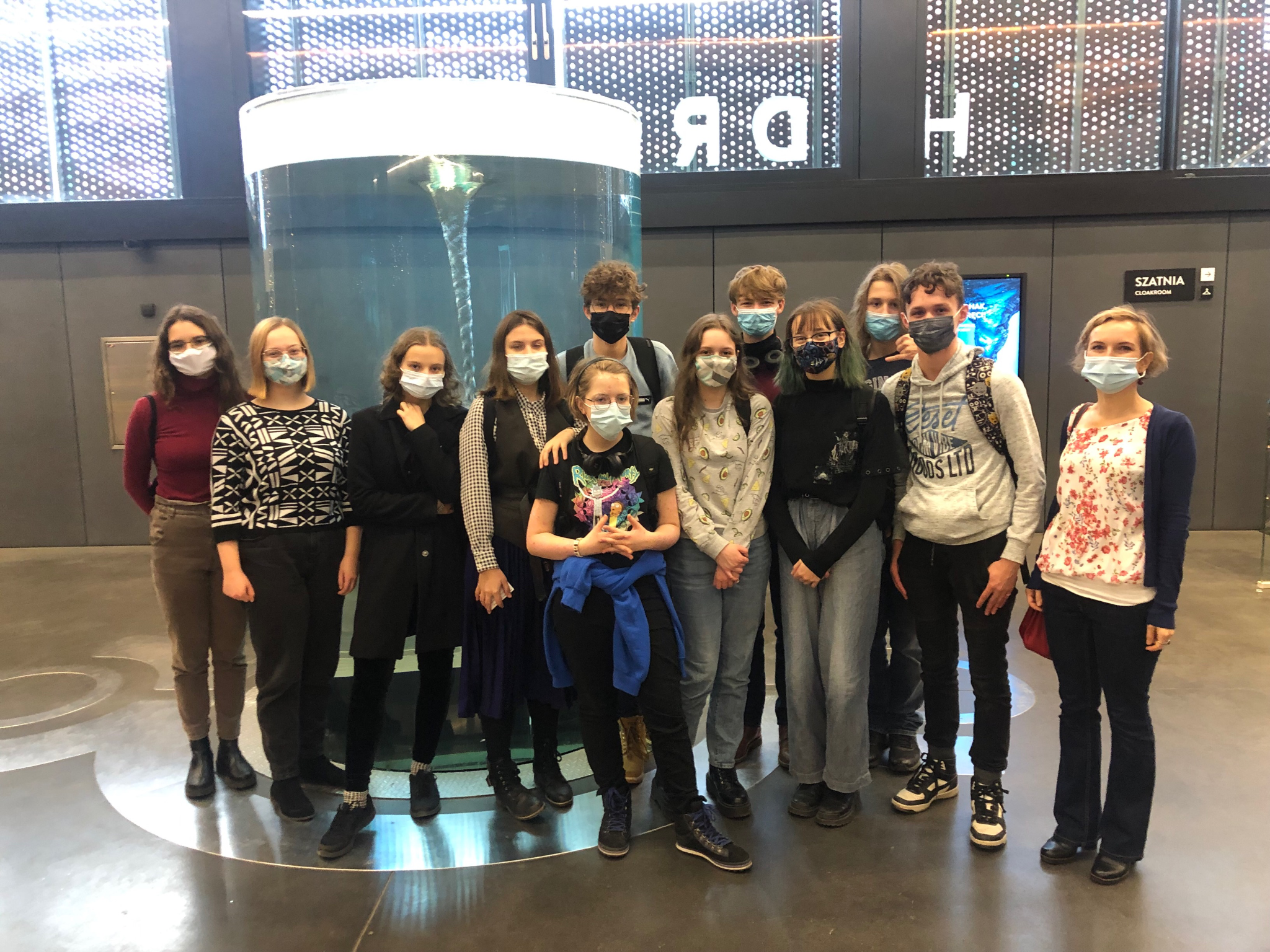 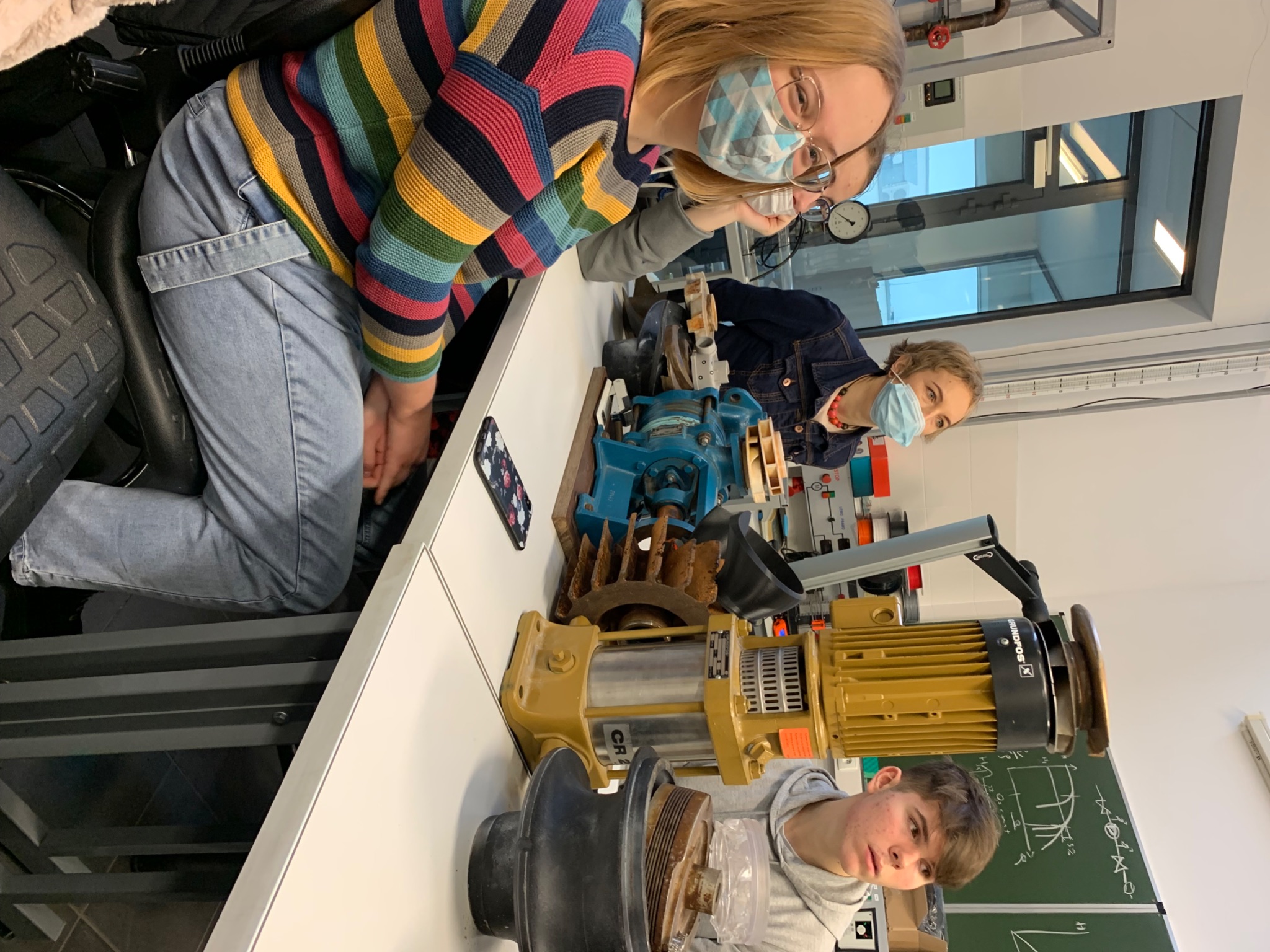 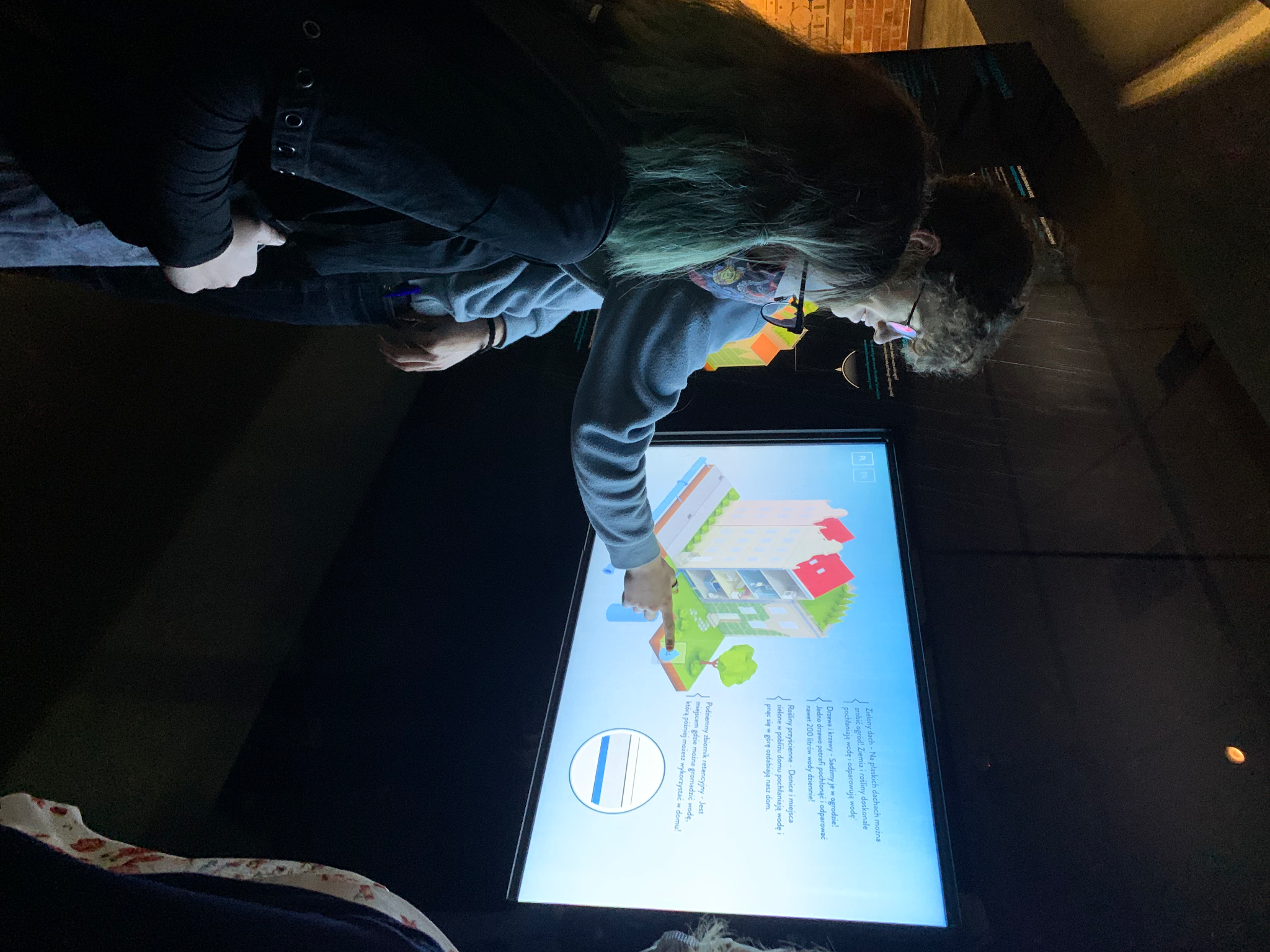 The survey
own attempts in minimising water consumption
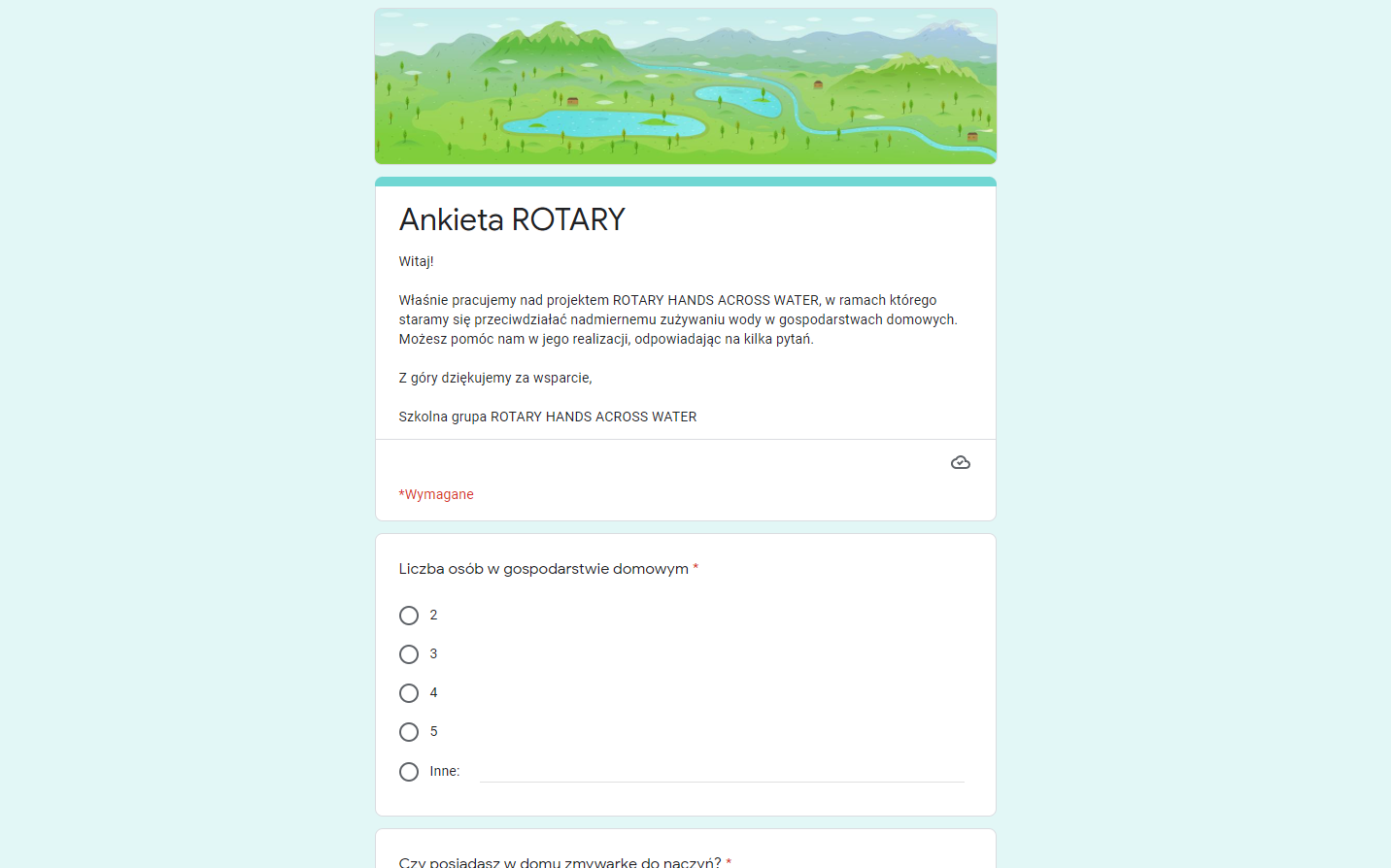 ROTARY SURVEY
Hello!
We are currently working on the project called ROTARY HANDS ACROSS WATER, in which we try to reduce domestic water consumption. If you’d like to help us in the research, fill in the survey, please.

Thank you in advance!
The survey summary
Have you installed sink aerators?
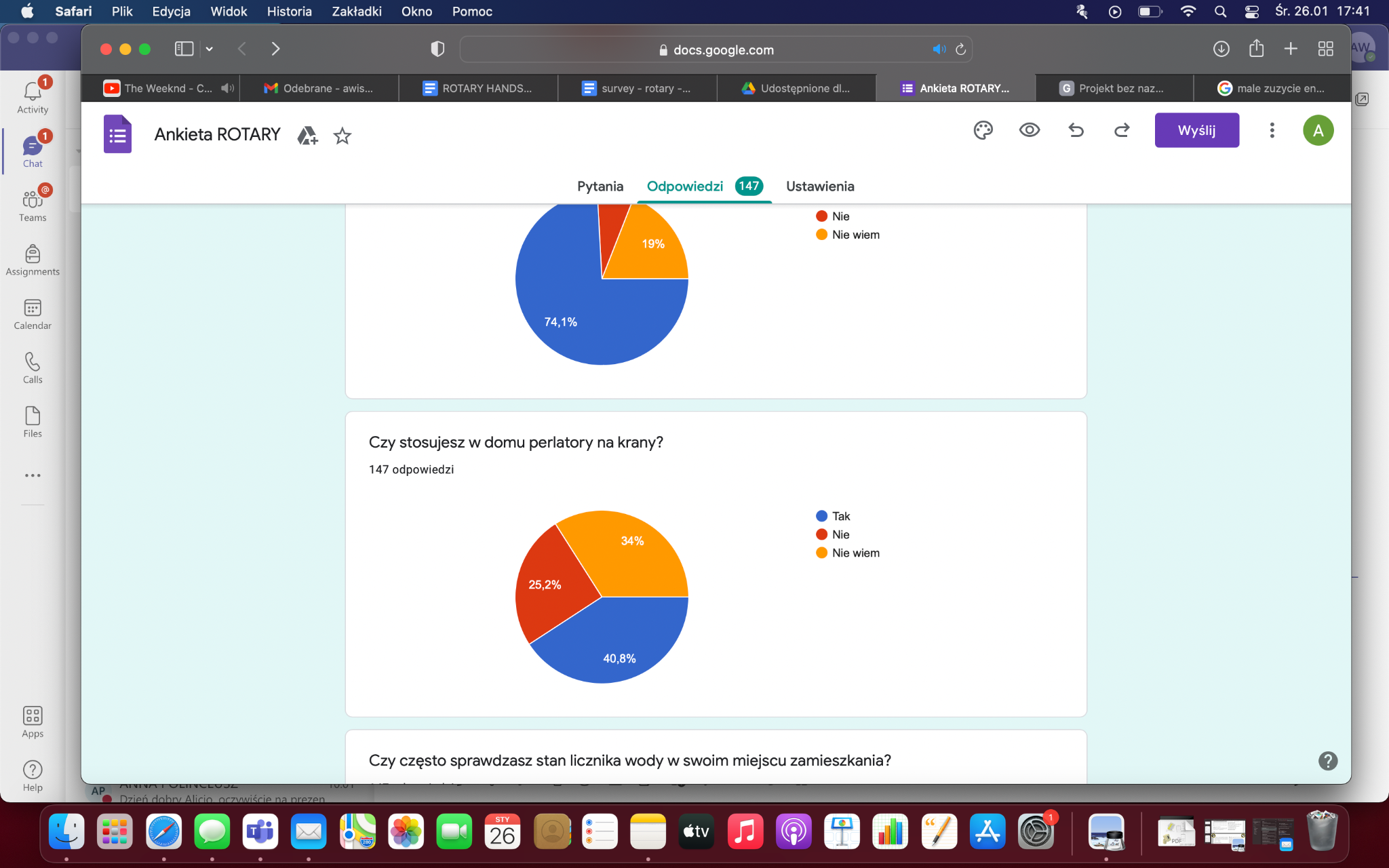 Do you frequently use a dishwasher?
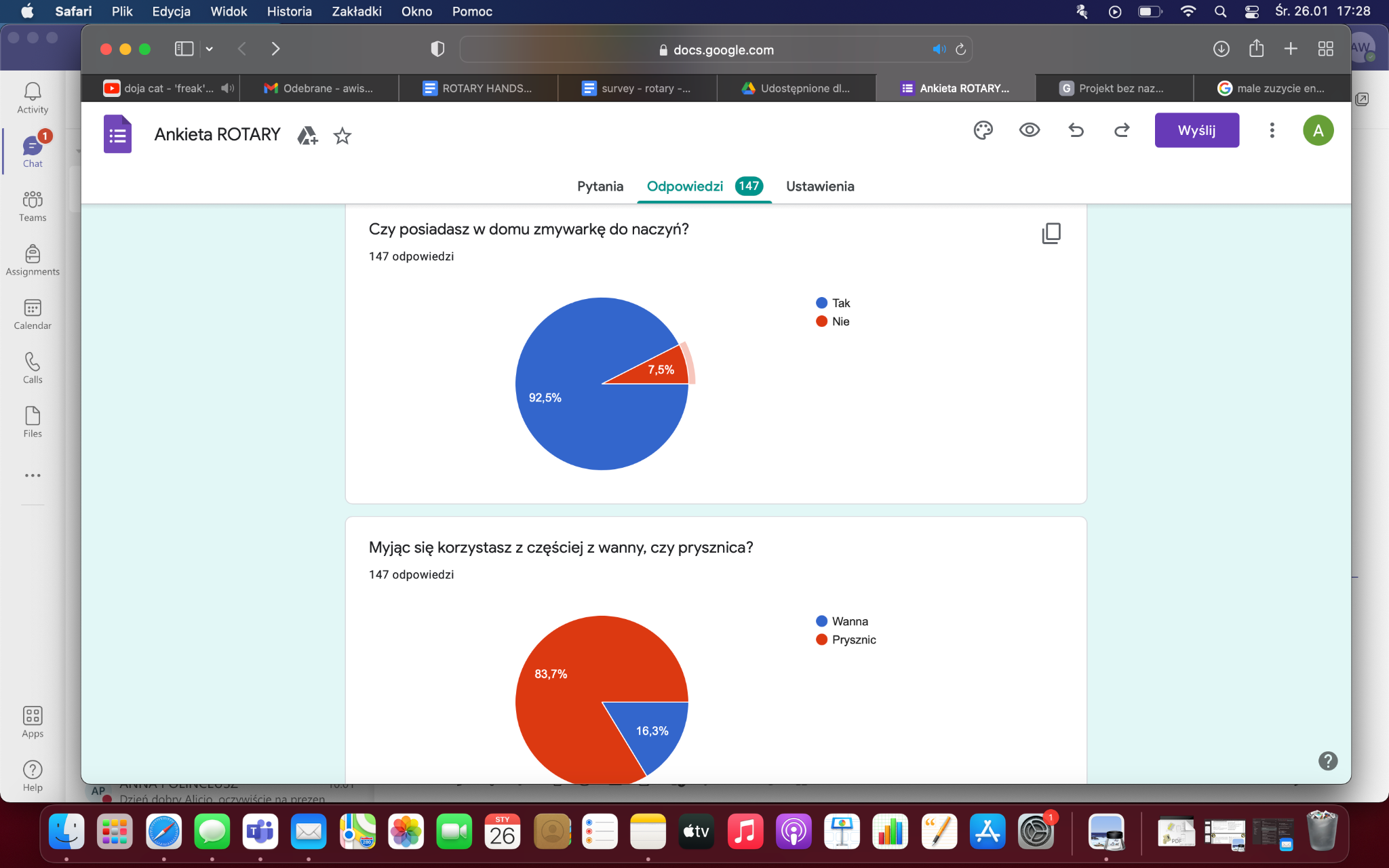 Yes
No
I don’t know
Yes
No
Yes
No
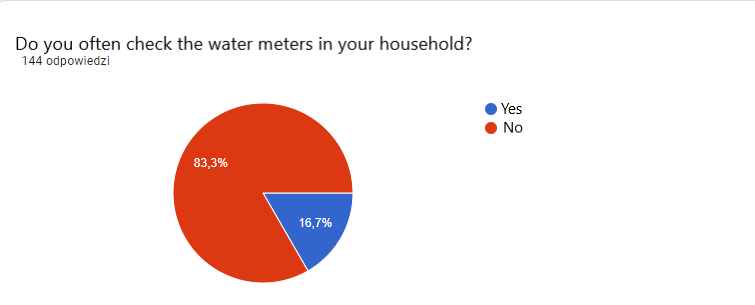 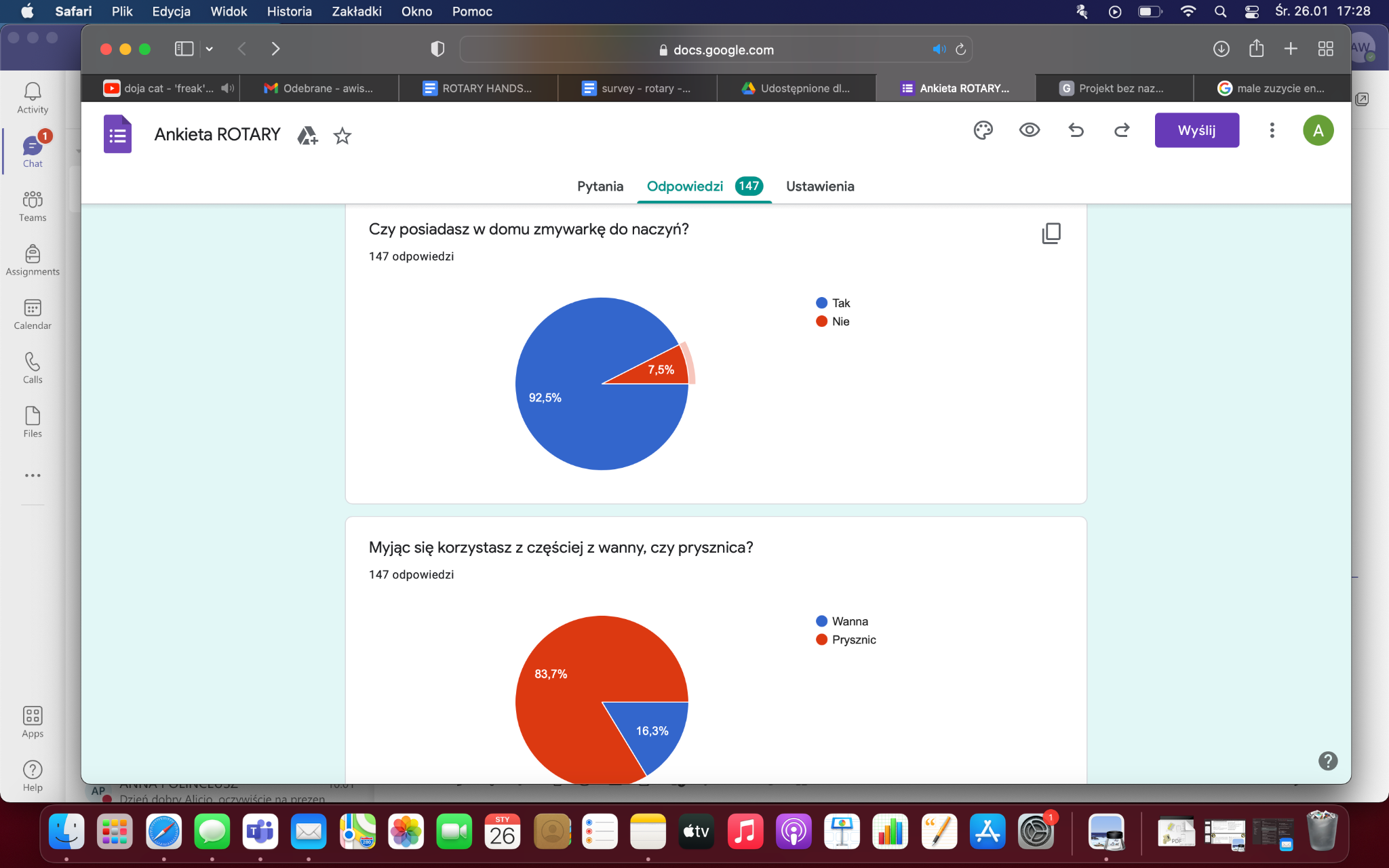 Do you typically choose bathtub or shower?
Do you typically choose bathtub or shower?
Bathtub
Shower
Assumptions
Information
Awareness
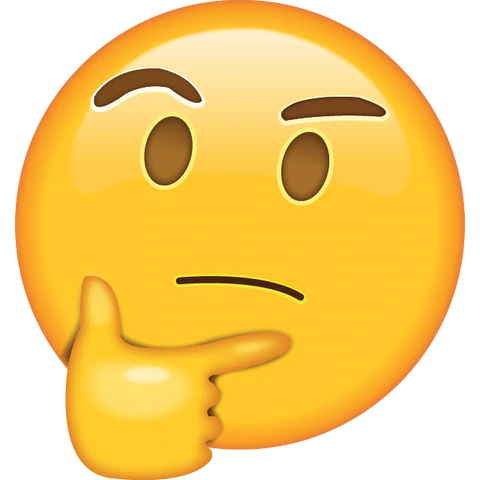 Disseminating information
Savings
Ecology
Designing our own electromagnetic flow meter
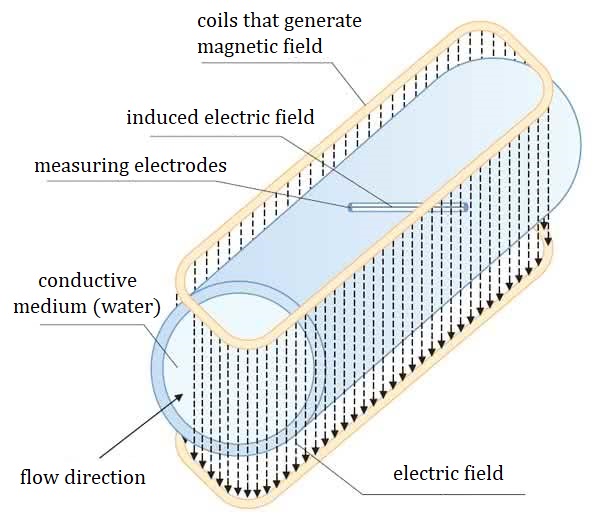 The operation of this type of flow meters is based on the Faraday's electromagnetic induction 
 The biggest advantages of our solution is non-invasive measurement and low energy consumption.
This solution is practically maintenance-free due to the lack of moving parts and, in addition, it has a fairly small size, which makes it easy to use.
System
Central unit and EMF flow meter - On the main "entrance" pipe/pipes to the house or apartment we place an electromagnetic water flow meter, which, using the previously described technique, calculates for us how much water we have used. This information is sent via wifi by the main module to the overlays, where it is then displayed to the user with information about the current consumption.
Faucet attachment - Clearly informs the user of the amount of water used. By using a gradient of water illumination and display, the overlay gives feedback to the user.
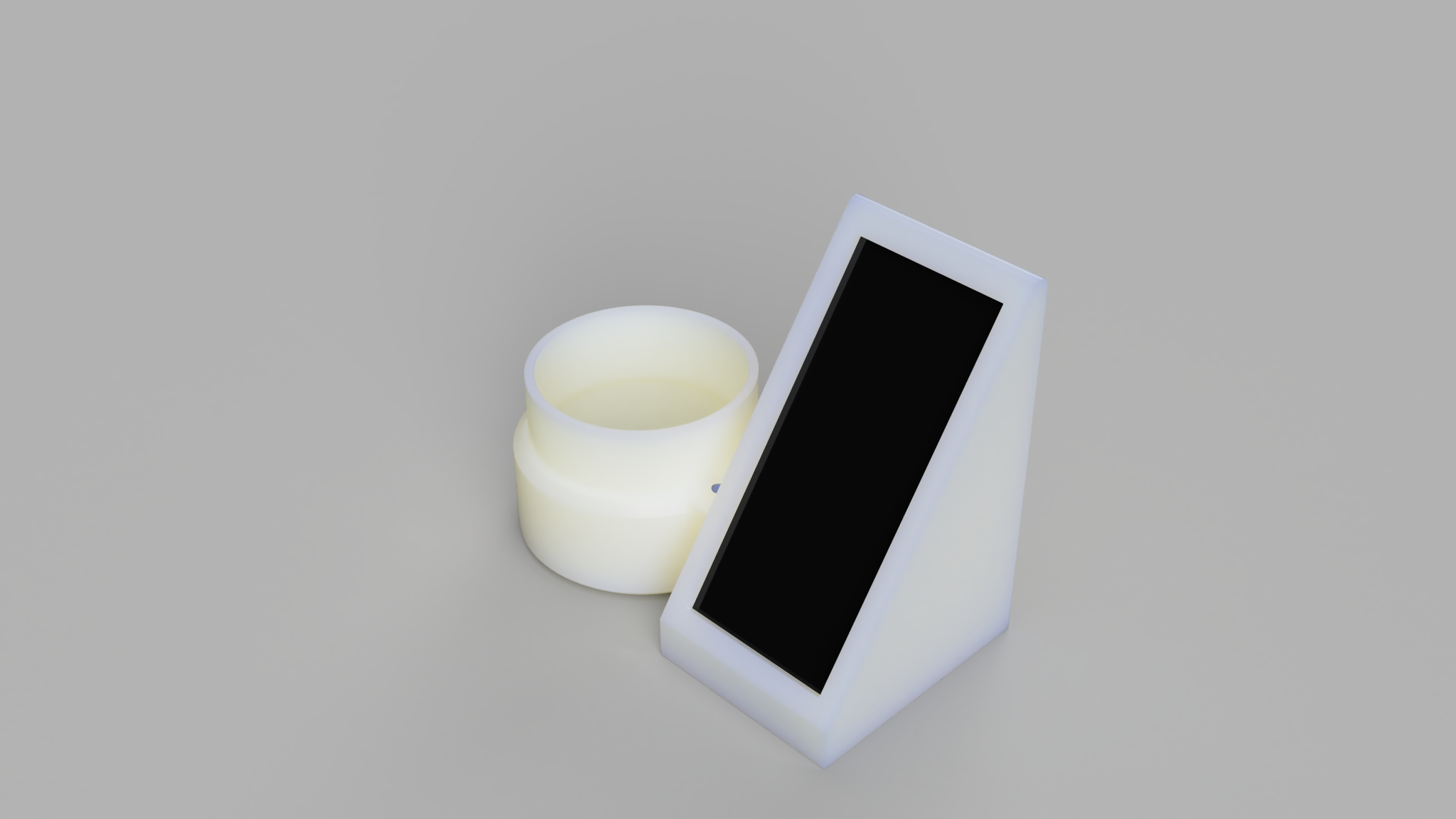 Meter Prototype
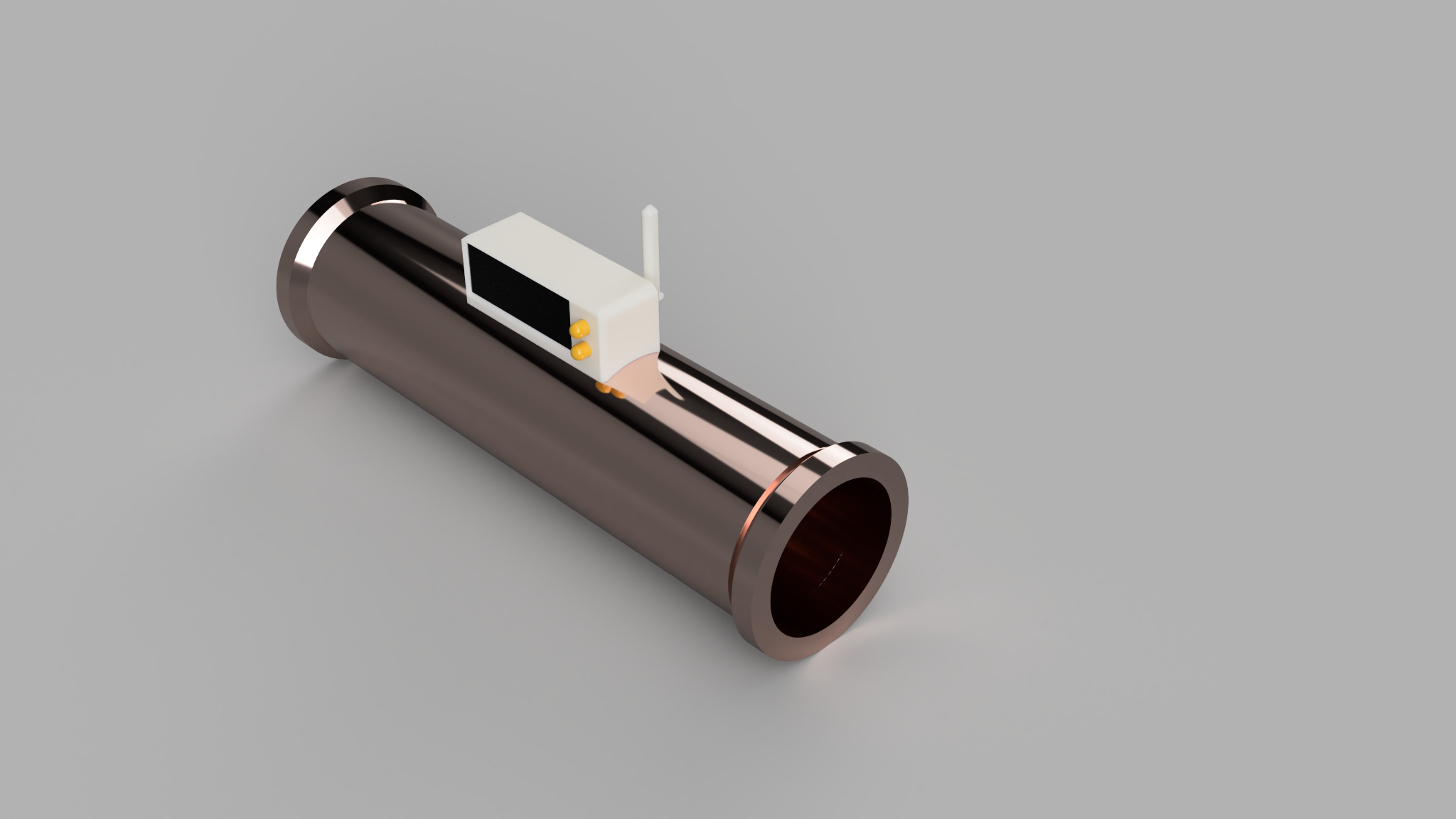 -wifi module - server
-arduino - sensor
-housing
-cables/ solders
-2-4xAA batteries
-antenna
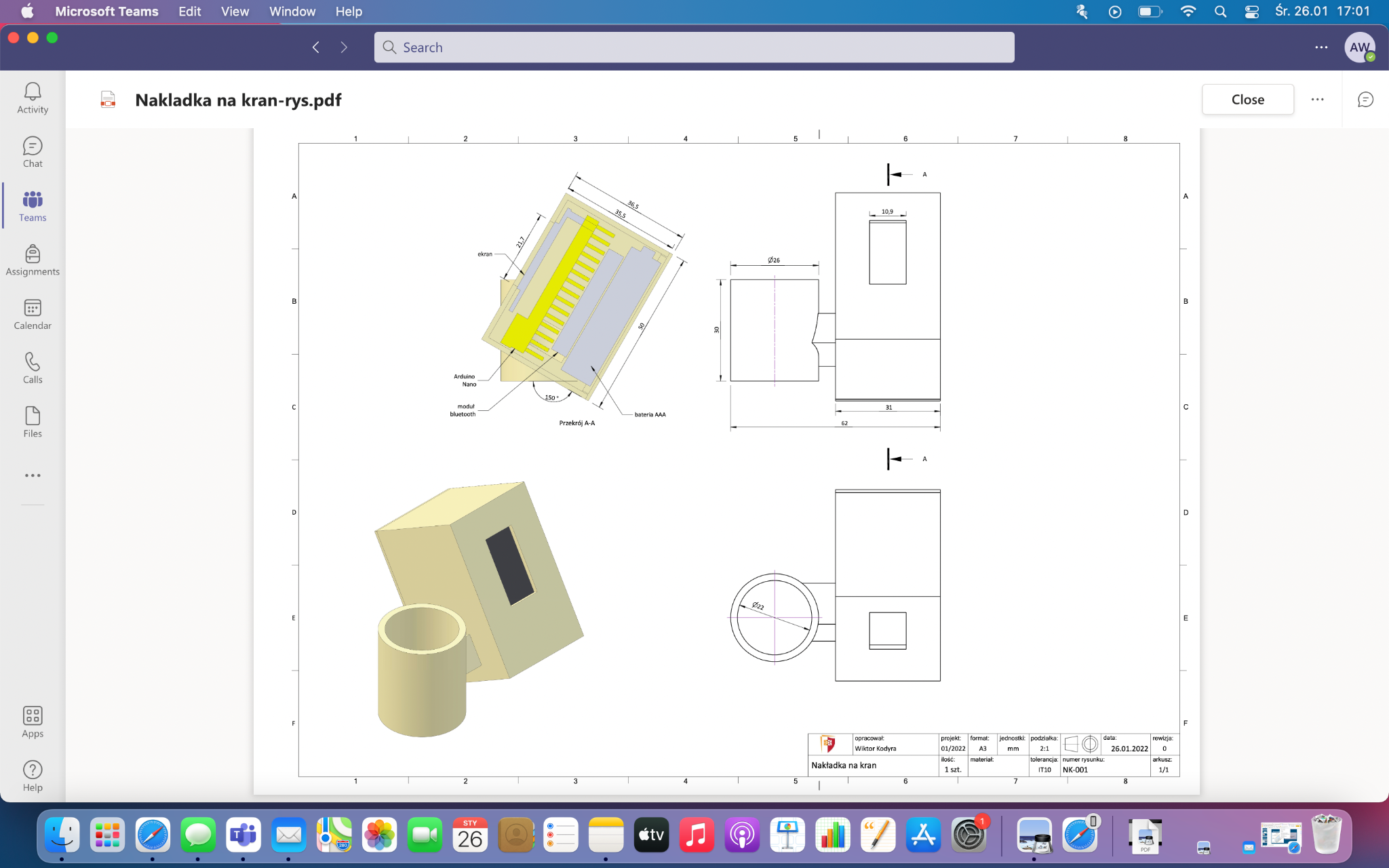 1st Prototype
-wifi module - client
-arduino - taps
-RGB diode
-housing
-cables/solders
-OLED display
-LiPo
-booster board
-1xAAA battery
The model we’re aiming for
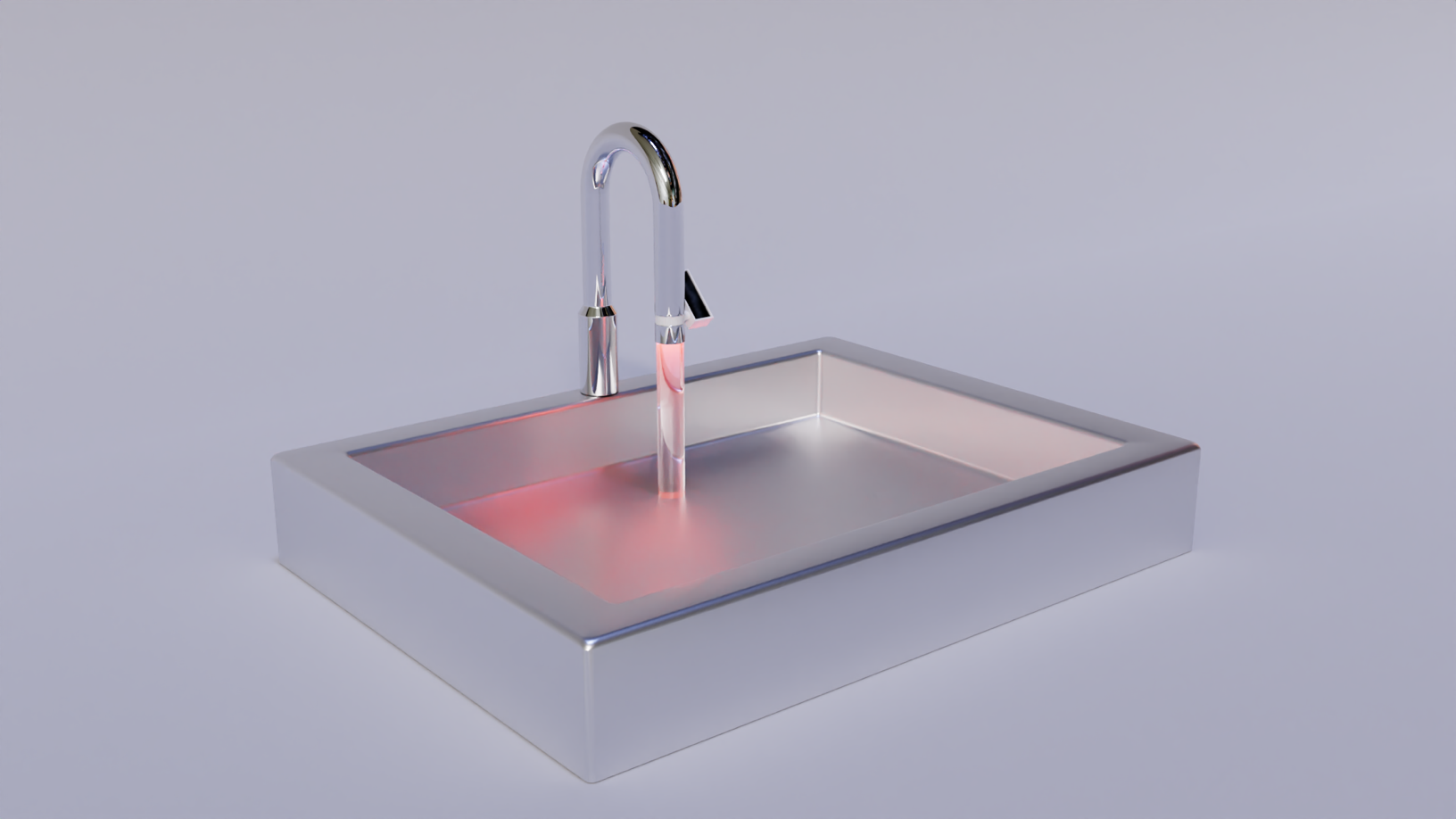 Thank you!